Ending Homelessness & Coordinated Entry
Carrie Poser
CoC Director, WI Balance of State CoC
August 2019
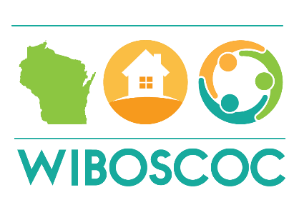 Family Homelessness
According to the January PIT data:
Since 2015, the Balance of State has experienced a 30% reduction in family homelessness.
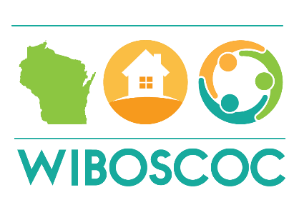 Family Homelessness
According to Coordinated Entry data:
July 17, 2019
There are 1,960 singles (73%) and 717 households with children (27%) identified.
May 18, 2018
There were 1,777 singles (66%) and 898 households with children (34%) identified.
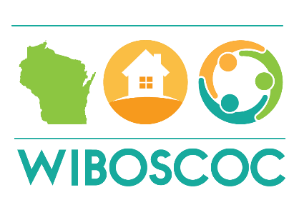 Right Sizing
Do you have the right projects in your coalition? 
Do you have the right funding for those projects?
Landlord recruitment & Housing Navigation 

Matching needs with projects – analysis of prioritization list
Those with lower barriers (VI-SDPAT scores 4-7) means more Rapid Re-housing “type” projects are needed. This could include CoC, EHH, TBRA, SSVF, or other local funds.

Those with medium or higher barriers (VI-SPDAT scores 8+) and not chronically homeless, means more Rapid Re-housing type projects with more intensive case management level services or alternative project structures are needed.

Those with medium or higher barriers (VI-SPDAT scores 8+) and chronically homeless, means more Permanent Supportive Housing projects are needed. This could include CoC, HUD-VASH, or other local funds.
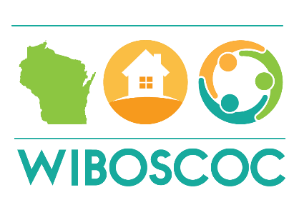 Balance of State CoC - Coordinated Entry Data
Total clients ever referred: 9,324
Since Nov. 2018:
Decrease from 2,020 to 1,960
Decrease average days 621 to 215
Increase self resolve 2,046 to 3,556
Why is # of reasons greater than # removed?

Because a client can be removed more than once for more than 1 reason.
Total families ever referred: 7,509
Since Nov. 2018:
Decrease from 994 to 717 HH
Decrease average days 454 to 150 
Increase Self Resolve 1,667 to 2,024
HMIS Prioritization List as of 7/17/2019
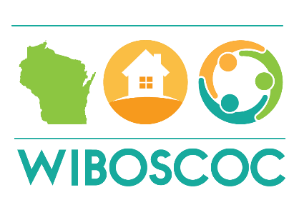 Households without Children – Current Clients on Prioritization List
Households with Children – 
Current Clients on Prioritization List
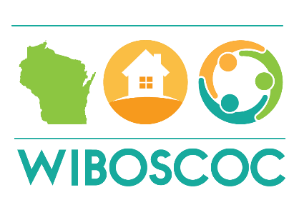 Balance of State CoC - Need
Aug 2019:
HH without children total on list (1960) and need (1846) – difference 114 data issues (compared to 215 in Feb. 2019)
HH with children total families on list (717) and need (536) – difference 181 data issues (compared to 210 in Feb. 2019)
HMIS Prioritization List as of 7/17/2019
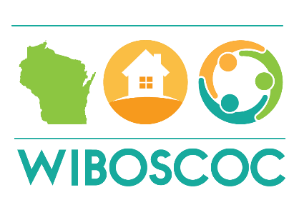 What does all this mean?
Data issues on HMIS prioritization lists –  114 HH w/out, 181 HH with children
Missing # months homeless 
Missing Chronic homeless status
Realistic look at need at the Balance of State level: 
Increase PSH units and/or enhance moving up strategies to free up units
HH w/out children (381 + 211 = 592)  	HH w/children (43 + 32 = 75)   		Total = 667 units

Increase RRH units with intensive case management (similar to PSH level if needed)
HH w/out children (897)		HH w/children (226)		Total = 1,123 units

Focus other RRH units on lower barrier (less than 12 mo of homeless, no disability)
HH w/out children (357)		HH w/children (235)		Total = 592 units
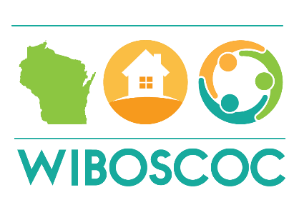 CH = Meets Chronic Homeless Definition

CH – 2nd priority = does not meet chronic homeless definition, has a disability, 12 months or more homeless

RRH w/ICM (intensive case management) = non-chronic, with a disability, less than 12 months homeless PLUS non-chronic, without a disability, 12 months or more homeless

RRH = non-chronic, without a disability, less than 12 months homeless
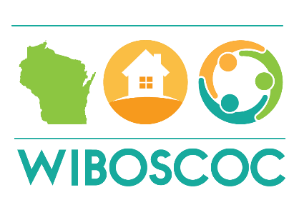 Total Units Needed
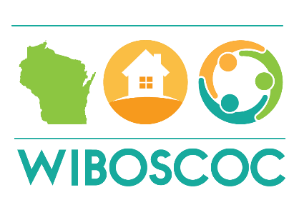 Coordinated Entry – Domestic Violence Survivors (HMIS)
HMIS Prioritization List as of 7/17/2019
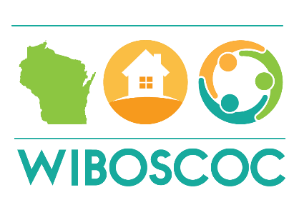 Coordinated Entry – Domestic Violence Survivors (HMIS)
Households without Children
Households with Children
HMIS Prioritization List as of 7/17/2019
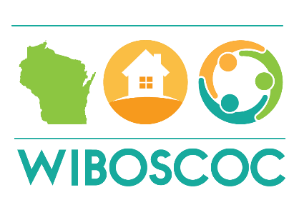 What does all this mean?
Realistic look at need for housing for DV at the Balance of State level
Increase PSH units and/or enhance moving up strategies to free up units
HH w/out children (29+17= 46)  	HH w/children (10+4=14)   		Total = 60 units

Increase RRH units with intensive case management (similar to PSH level if needed)
HH w/out children (68)		HH w/children (44)			Total = 112 units

Focus other RRH units on lower barrier (less than 12 mo of homeless, no disability)
HH w/out children (29)		HH w/children (51)			Total = 80 units

					Total Units:  252 units
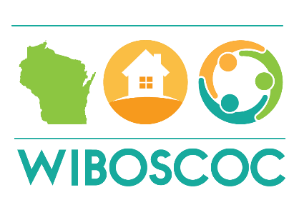 Coordinated Entry – HMIS Prioritization
HMIS Prioritization List as of 8/7/2019
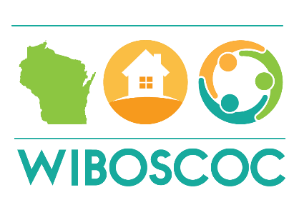 Coordinated Entry – Non HMIS Prioritization
Non-HMIS Prioritization List as of 7/13/2019
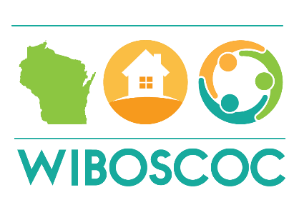 Areas to Address
Clean Up Lists – Do Follow Up 
Marketing – posters and flyers, advertising access to assistance
Reaching beyond the CoC & EHH funded agencies – other systems of care 
Social services
Section 8
School districts
Law enforcement
Case managing the list – helping people to self resolve
Prevention – targeting prevention services
Diversion – create standardized diversion (problem-solving conversations) at each emergency shelter
After Hour Plan – revisit and revise to ensure that anyone found after hours has access to coordinated entry and emergency services